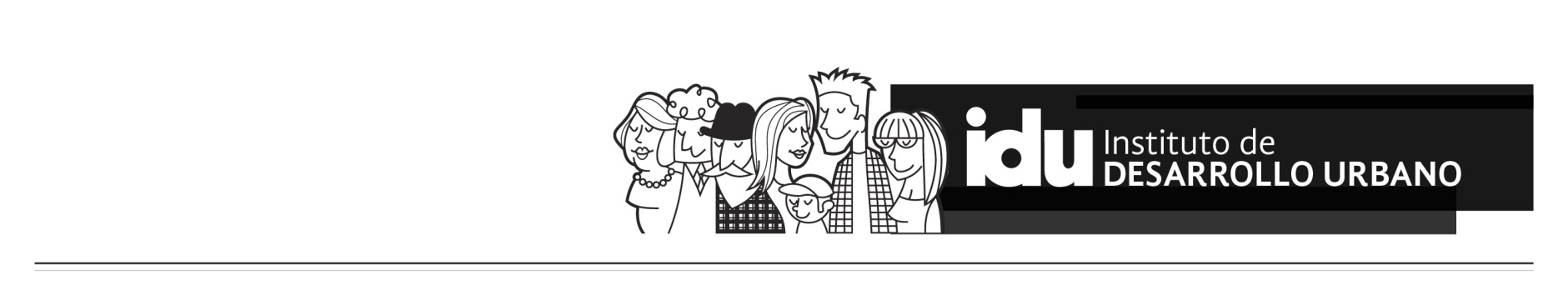 Comunicado xxx   Fecha : xxxx     Localidad: xxx
Taller de
Sostenibilidad
Escriba aquí el objeto del contrato resumido
Lugar:  xxxxx
Fecha:  xxxxxxxx
Hora:   xxxxxxxxx
El Instituto de Desarrollo Urbano - IDU y (escriba aquí el nombre del contratista), invitan a la comunidad al Taller de Sostenibilidad del proyecto, en el que se darán pautas para el cuidado del mismo y se resolverán inquietudes. 

Adicione aquí lo que considere pertinente sobre el taller.
La participación de la comunidad es de vital importancia para el correcto desarrollo del proyecto
MAYOR INFORMACIÓN sobre el Contrato IDU No. xxxx  de xxx  en el  PUNTO CREA (Centro de Reunión, Encuentro y Atención):  
(escriba aquí la dirección)  Horario de atención: xxxxxxxxx  Teléfono: xxx  - Correo electrónico: xxxxxxxxxxxxxxxx
Contratista:  xxxxxx   Residente social: xxxxxxx    Interventoría: xxxxxxxx   Residente social: xxxxxxxx
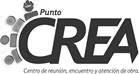 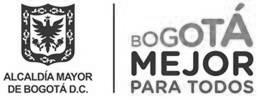 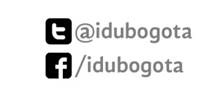 Atención al Ciudadano IDU: Calle 22 No. 6-27   
Tel: 3412214- 3387555
Línea gratuita: 018000910312
Correo electrónico: atnciudadano@idu.gov.co